ВИКТОРИНА«КАК ИЗБЕЖАТЬ НЕПРИЯТНОСТЕЙ»
Подготовили педагоги
Л.В.Иванова
О.А.Казначеева
О.А.Козлова группы №9 ГБДОУ №86Красногвардейского р-наг. Санкт-Петербурга
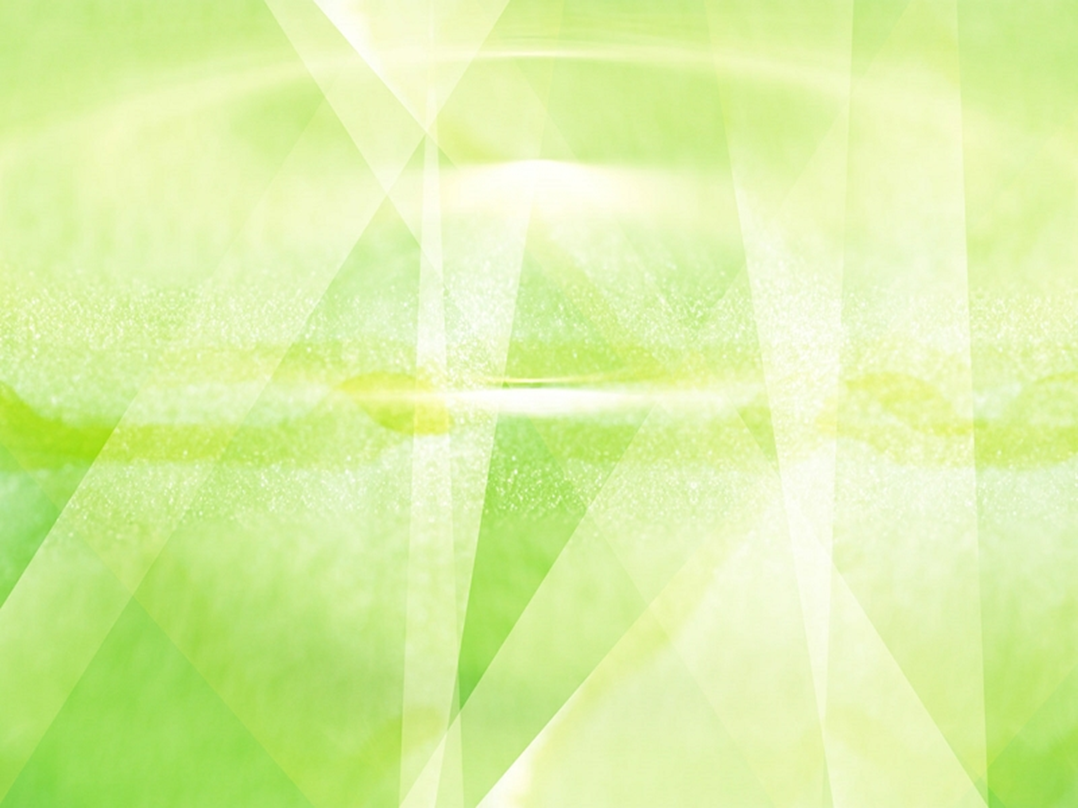 СИТУАЦИЯ 1 «ЭЛЕКТРИЧЕСТВО ДРУГ ИЛИ ВРАГ»
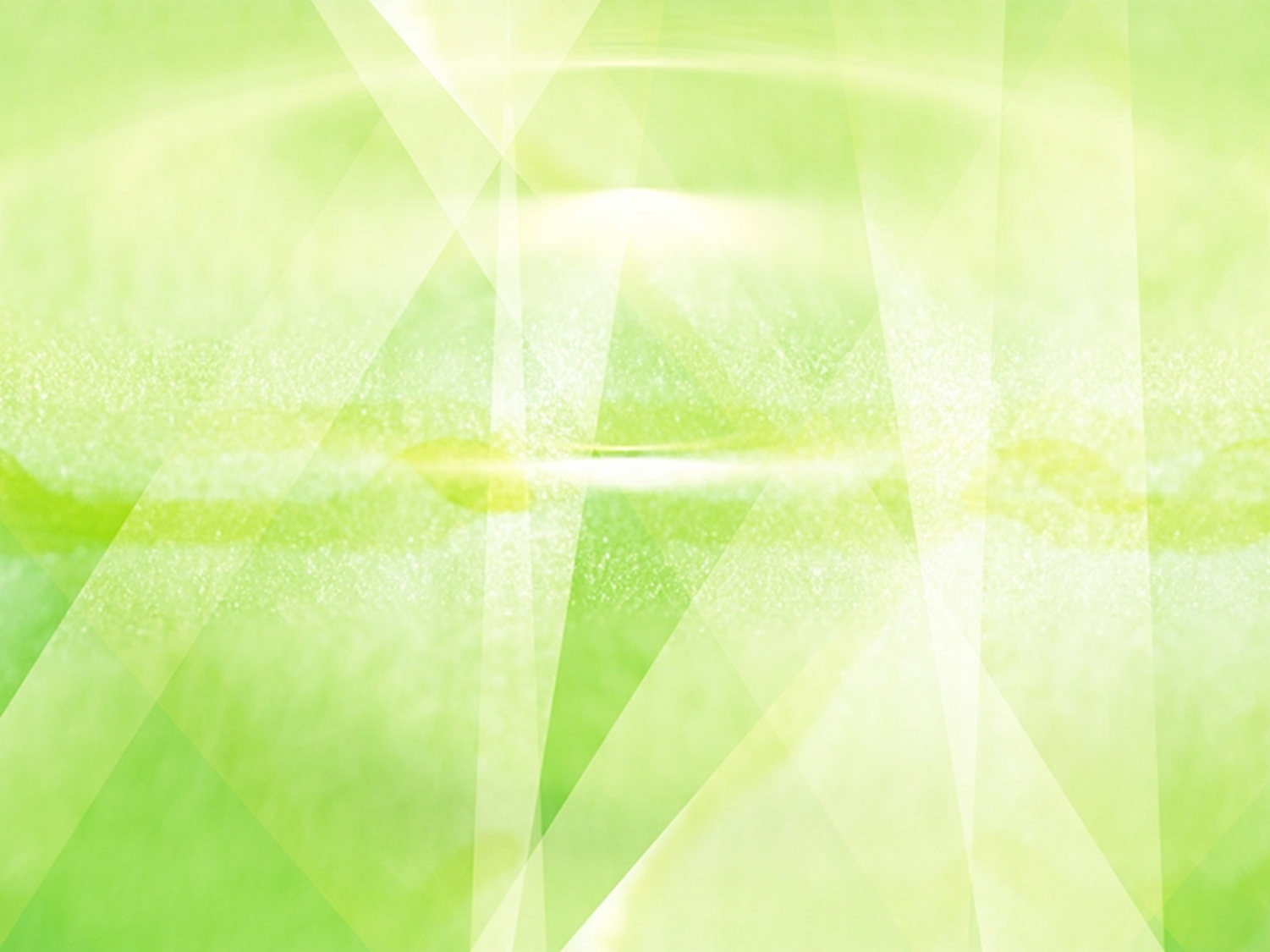 СИТУАЦИЯ 2  «ОСТОРОЖНО ОГОНЬ»
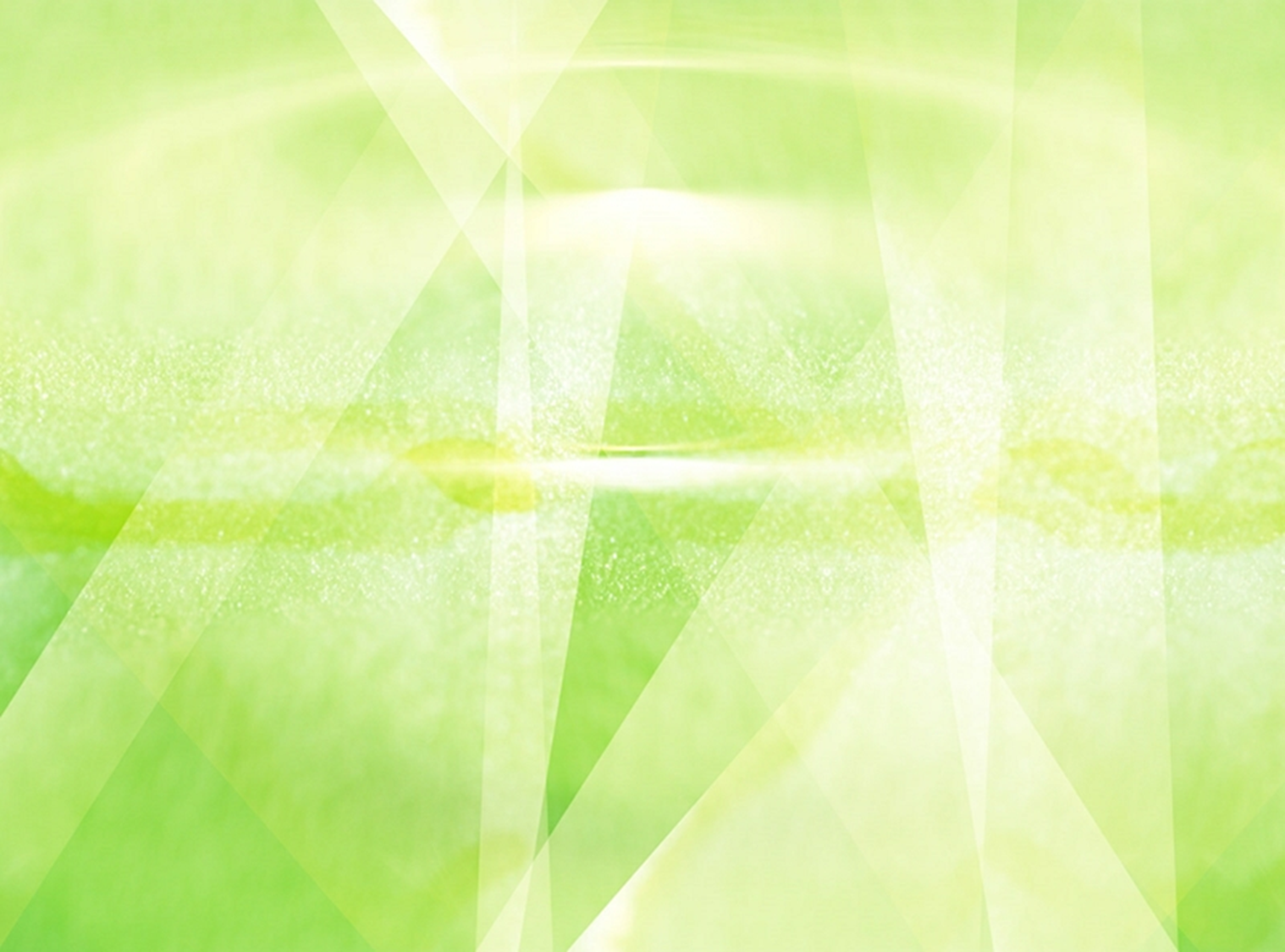 СИТУАЦИЯ 3  «ОСТОРОЖНО ДЫМ»
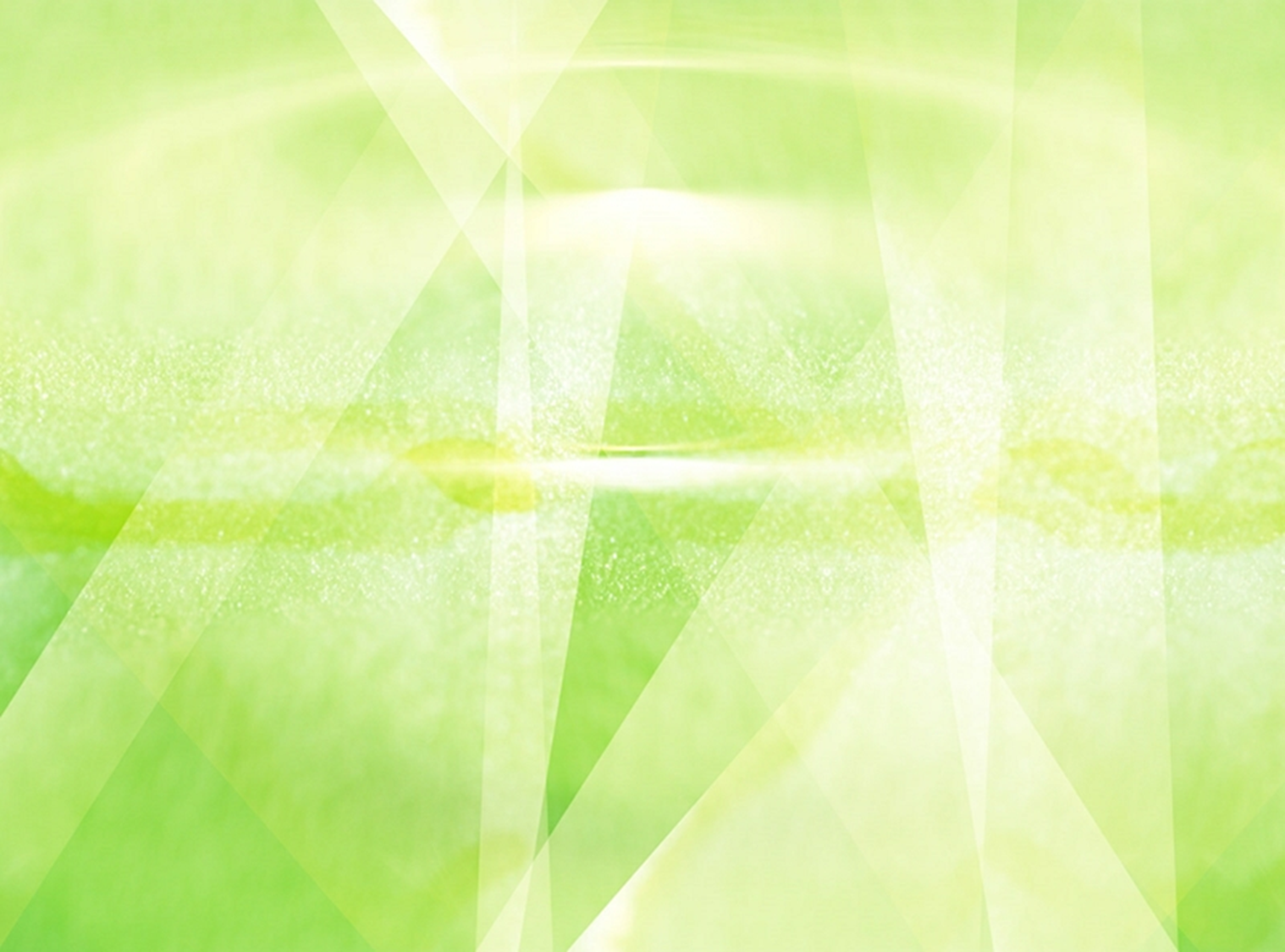 СИТУАЦИЯ 4  «ОДИН ДОМА»
Вы одни дома. Звонок в дверь. Что вы  будете делать?
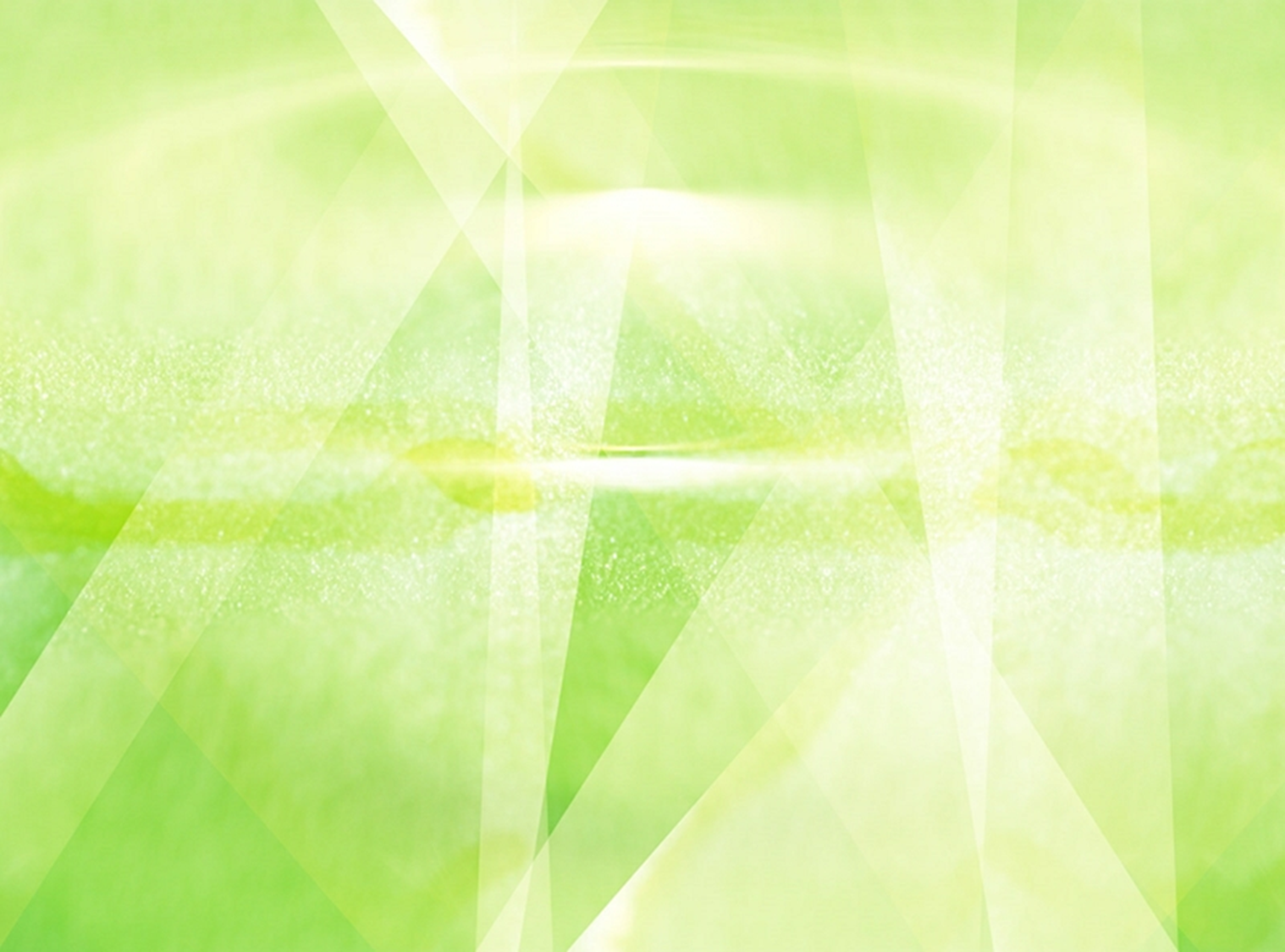 Вы одни дома. Зазвонил телефон.
Что вы будете делать?
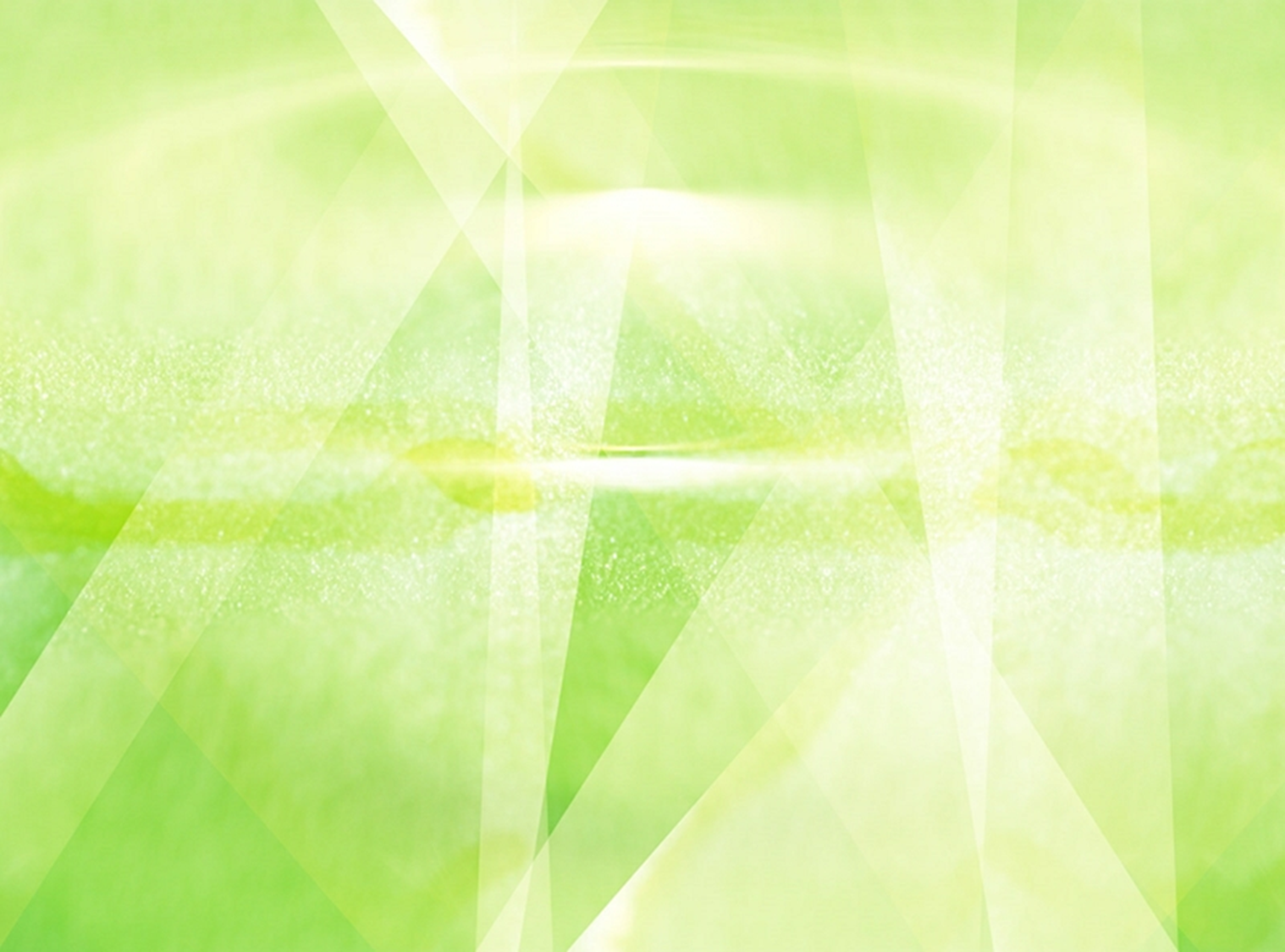 Вы одни дома. 
Будете открывать окна и выходить на балкон?
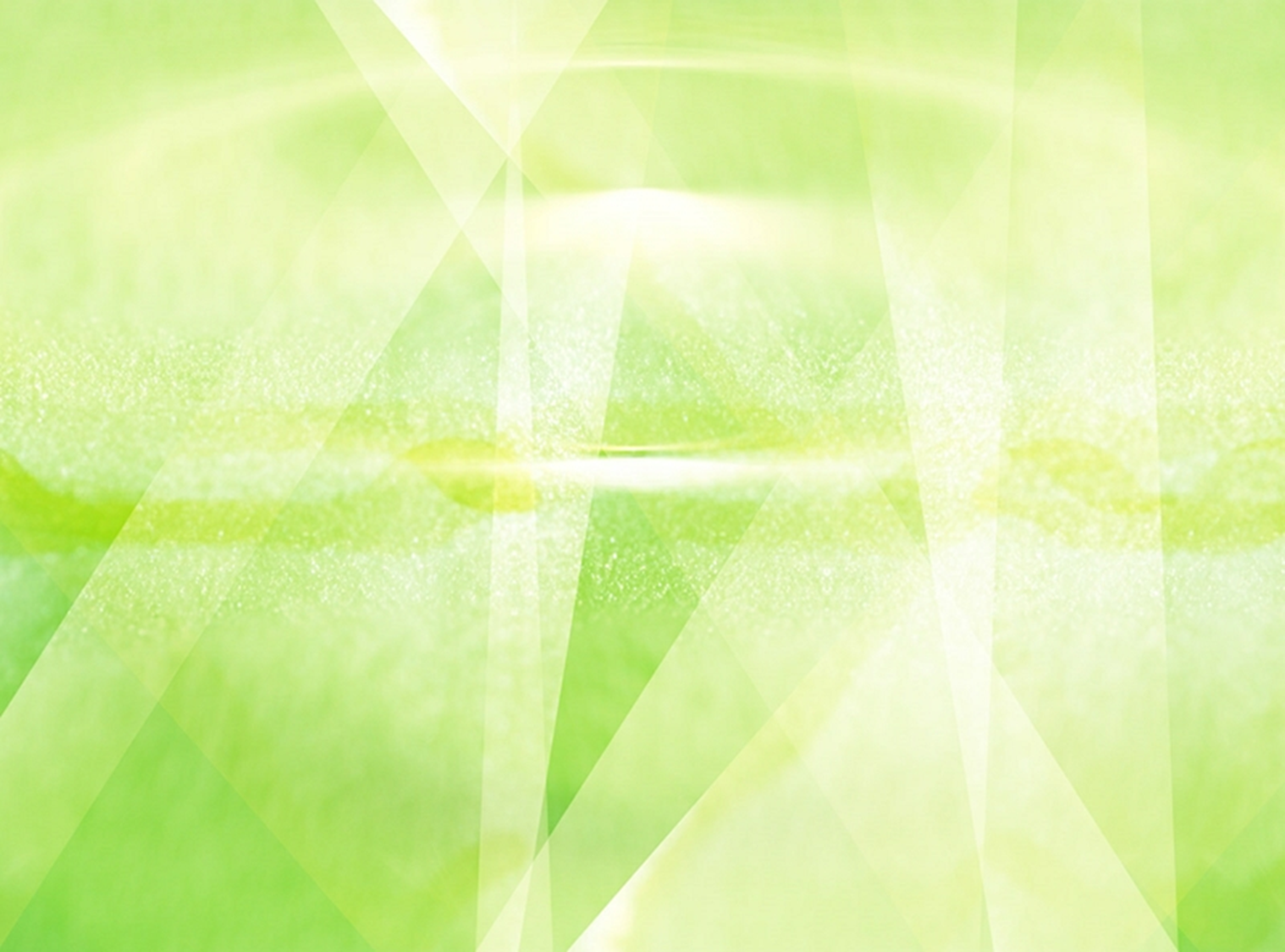 СИТУАЦИЯ 5  «мы пешеходы»
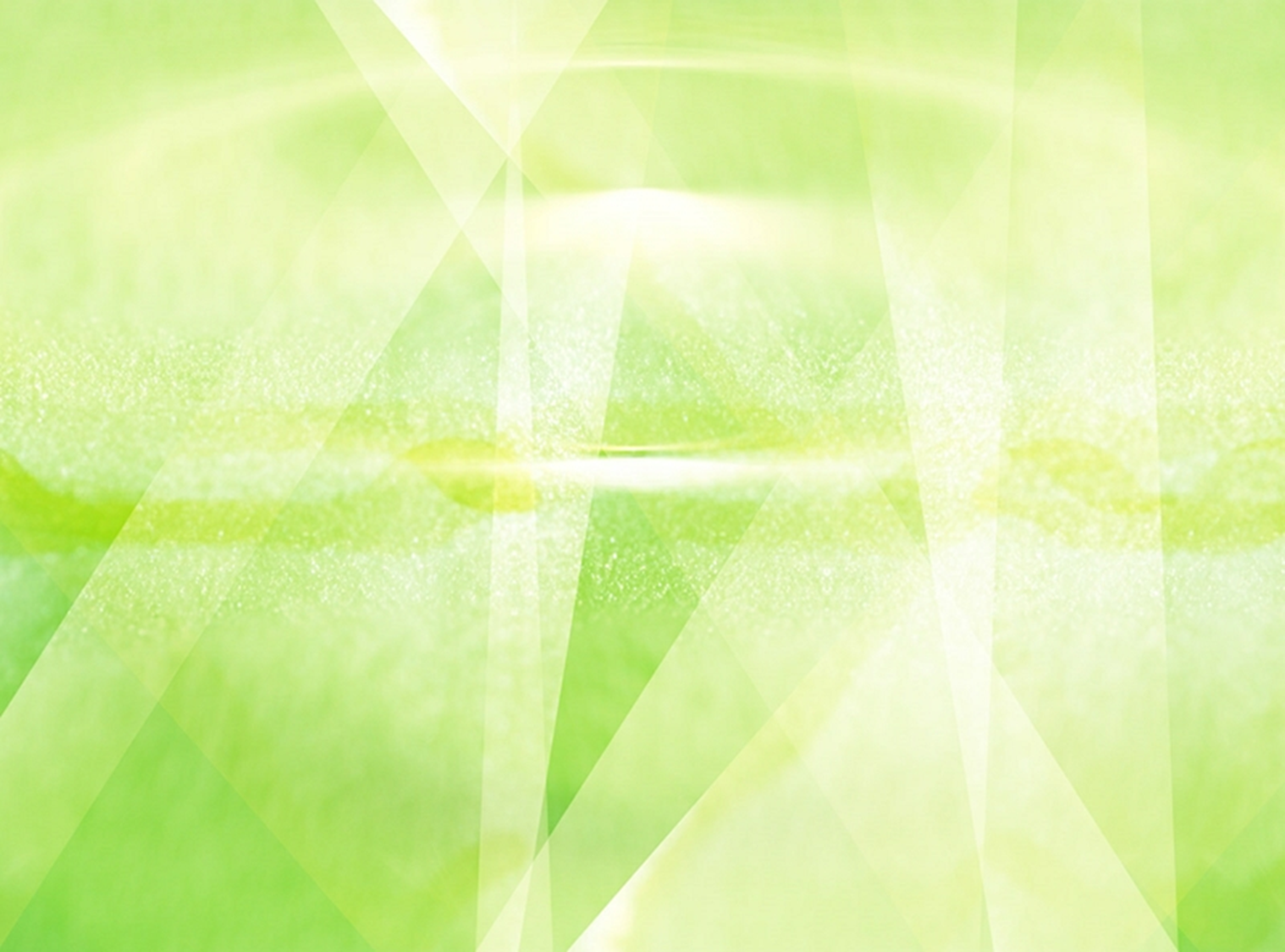 СИТУАЦИЯ 6 «ОСТОРОЖНО ЛЕКАРСТВО»
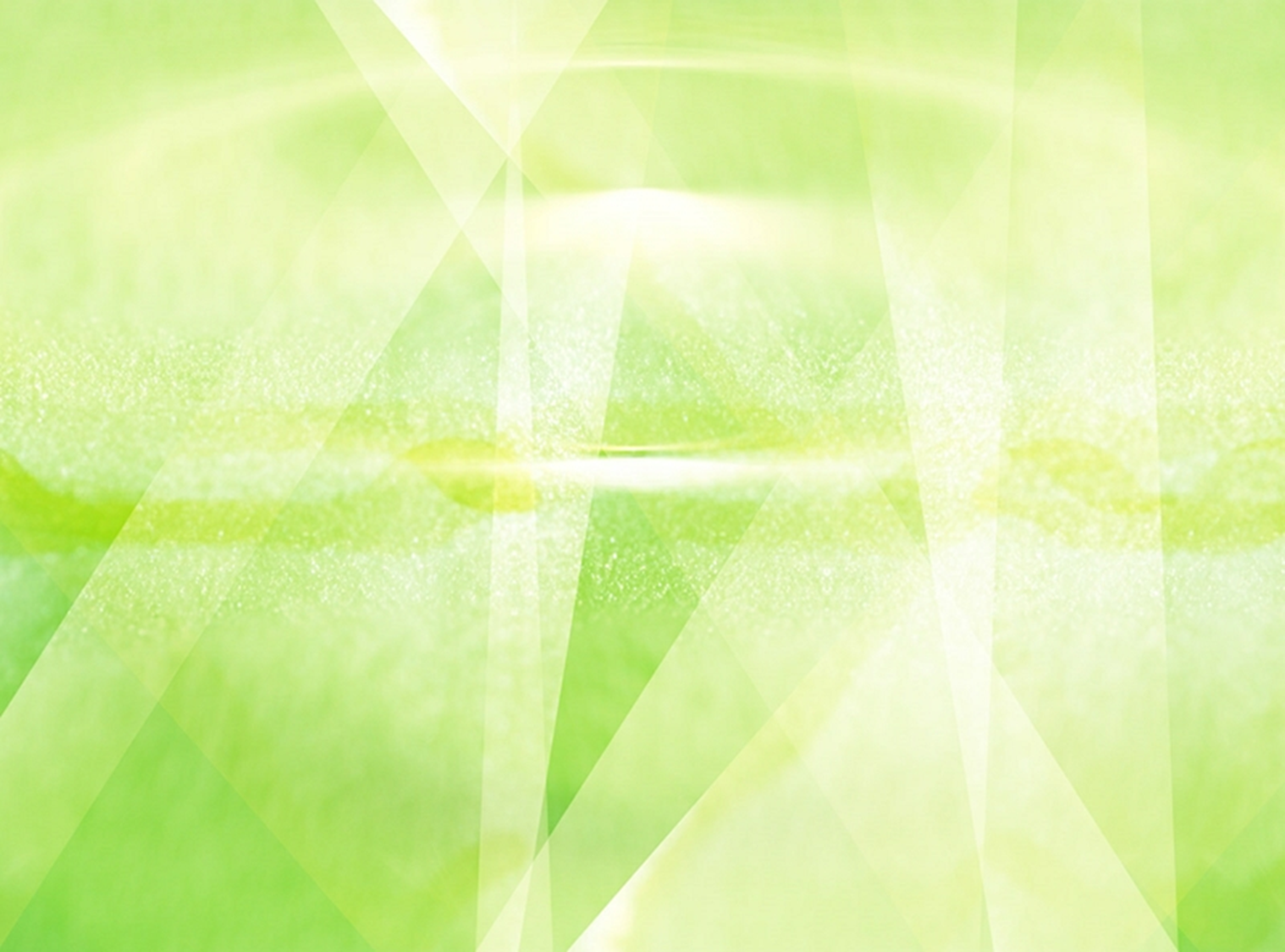 СИТУАЦИЯ 7 «НЕЗНАКОМЫЙ ЧЕЛОВЕК»
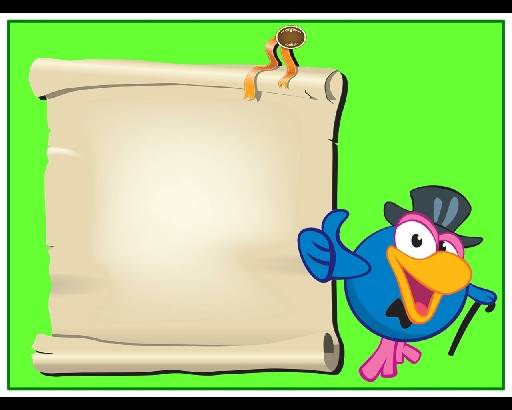 Спасибо за внимание